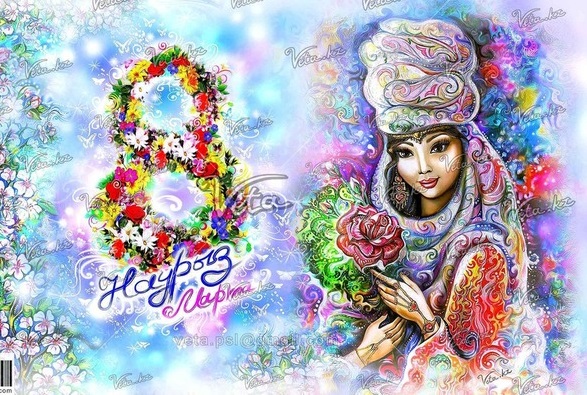 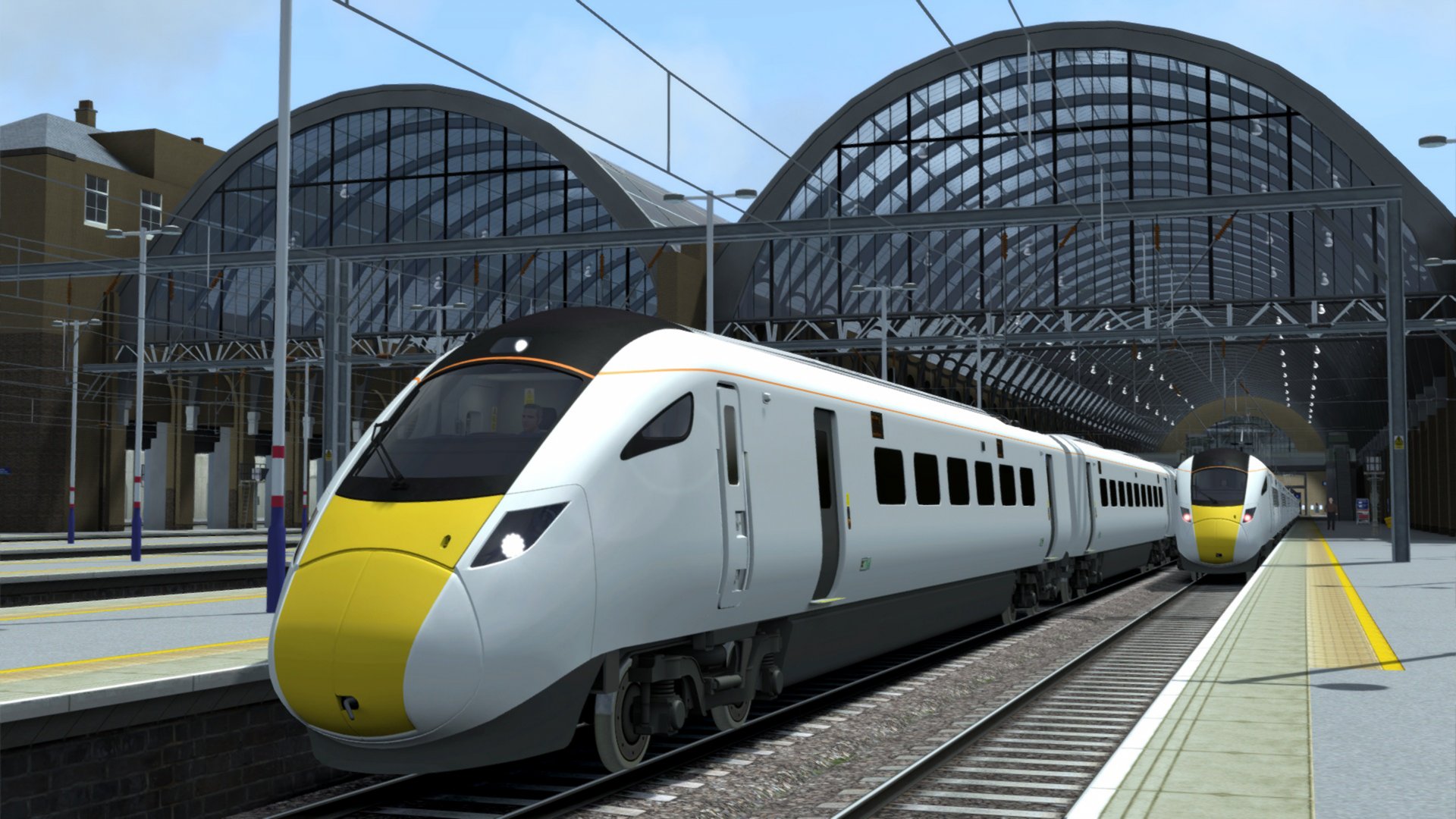 Арулар арманы
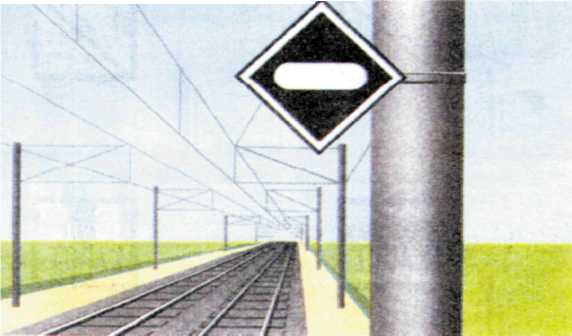 Балалар бақшасы
Детский сад
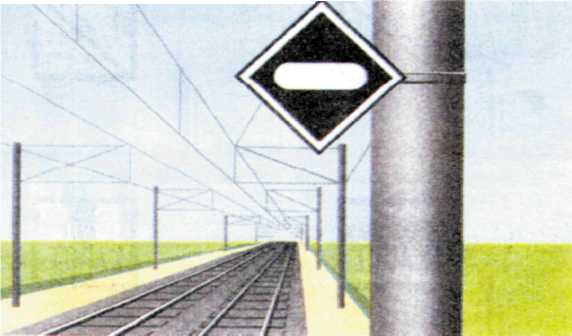 Сұлулық салоны
Салон красоты
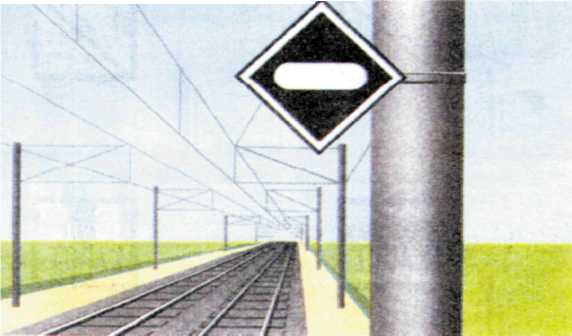 Би кеші 
Танцевальный вечер
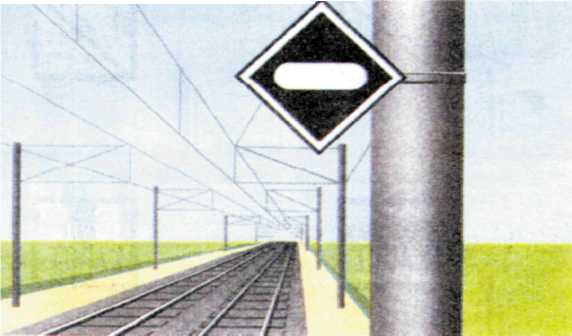 Жұмбақ әлем
Загадочный мир
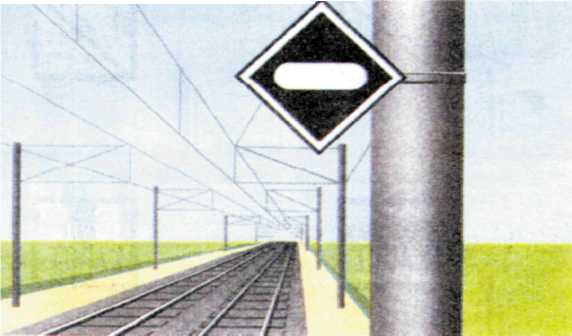 Арулар әлемі 
Мечта красавицы
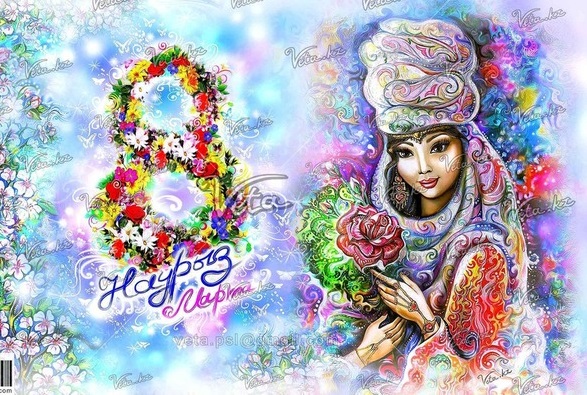